ORGANIGRAMA INSTITUCIONAL
AUTORIDAD MARÍTIMA PORTUARIA
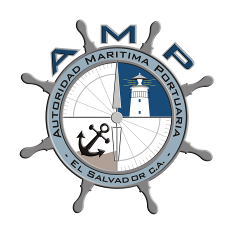 Un país con cultura marítima
2023
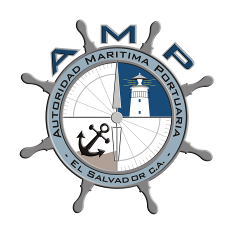 ORGANIGRAMA INSTITUCIONAL
CD
AI
DE
REMS
UFI
RRPP
PGC
UAIP
UA
GL
GRM
GA
GRP
UGDA
AN
FGM
SP
UG
IT
RRHH
UACI
SN
DL
IP
RE
SG
CM
MARPOL
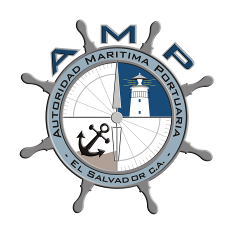 ORGANIGRAMA INSTITUCIONAL
Lic. Pedro Antonio Hernández Pérez (Presidente)
-Lic. Francisco Alejandro Coto Olivar, por el MOP (ente rector).
-Ing. Mauricio Ernesto Velásquez Soriano. Director propietario, representante de universidad.
-Ing. Roberto Castellón Director suplente, por las universidades.
-Sr. Miguel Ángel Ordoñez director suplente, por el MOP ente rector.
Jefe de Auditoría Interna
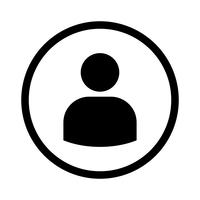 Técnico de Auditoría Interna
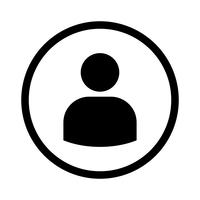 Asesor Dirección Ejecutiva
Colaborador Administrativo
Asistente Técnico de DE
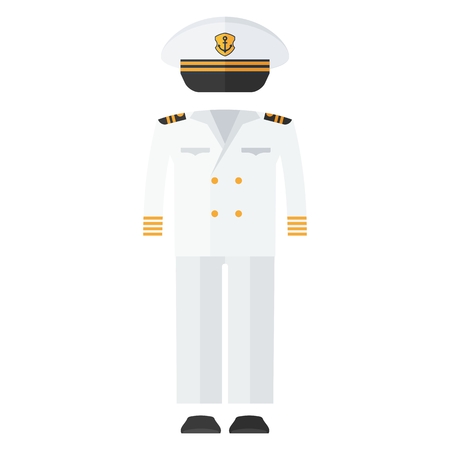 Director Ejecutivo
Responsable: 
Capitán de Navío Guillermo Jiménez Vásquez
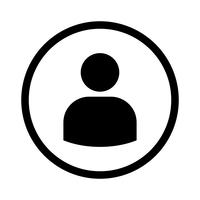 Responsable: 
Iris Nathaly Melgar Mercado
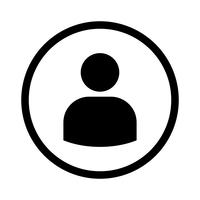 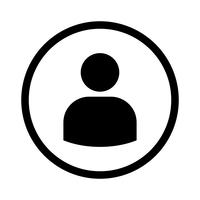 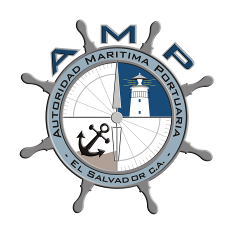 ORGANIGRAMA INSTITUCIONAL
Responsable: Wendy Roxana Palma
Responsable: Iliana Lisseth Cruz Roque
Responsable: Juan Gerardo Campos
Responsable: María José Umanzor
1 Jefe
1 Contador
1 Tesorero
1 Técnico Financiero
1 Colaborador Financiero
1 Jefe
3 Técnicos
1 Colaborador Administrativo
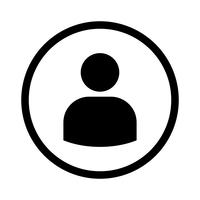 1 Jefe Unidad Ambiental
1 Jefe
2 Técnicos
1 Jefe
2 Técnicos*
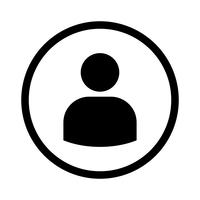 1 Oficial de Información
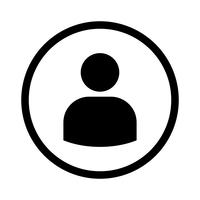 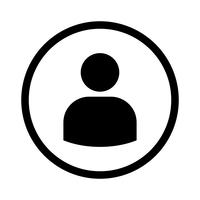 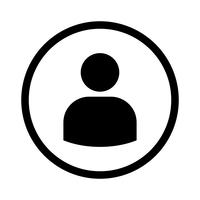 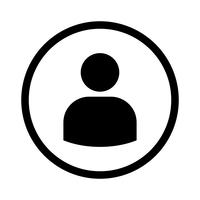 Responsable: Henry Joseph Miranda
Responsable: José Nohé Reyes
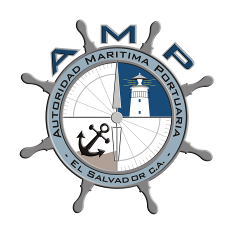 ORGANIGRAMA INSTITUCIONAL
1 Gerente Legal
1 Técnico Jurídico
3 Especialistas Jurídicos*
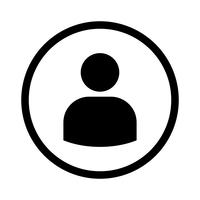 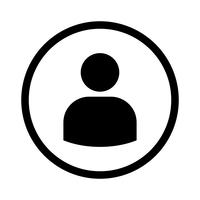 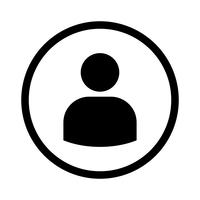 Responsable: María Isabel Valle Magaña
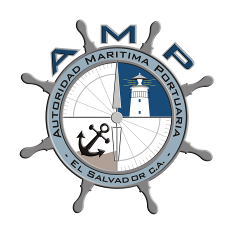 ORGANIGRAMA INSTITUCIONAL
Responsable: Lorena Guadalupe Arriola Cortez
1 Jefe
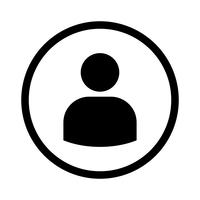 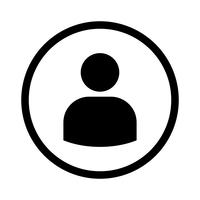 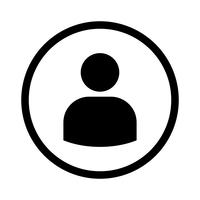 1 Gerente de Regulación Portuaria
1 Jefe
2 Técnico
1 Jefe
3 Técnicos*
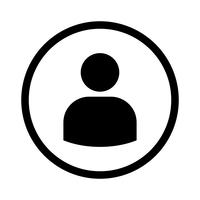 Responsable: Egly Tatiana Chacón
Responsable: Sandra Margarita Recinos
Responsable: José Roberto Escalante
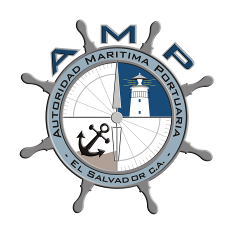 ORGANIGRAMA INSTITUCIONAL
Responsable: Francisco Eduardo Herrera Silva
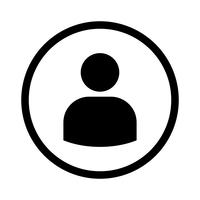 1 Jefe
1 Técnico de Delegaciones
4 Tripulantes de Embarcación
2 Capitanes de Embarcación
21 Delegados Locales 
4 Encargados de DL
2 Inspectores
Responsable: Sandra Josefina Orellana
Responsable: Hugo  Alexander Aparicio
1 Jefe
2 Técnicos*
1 Colaborador Administrativo
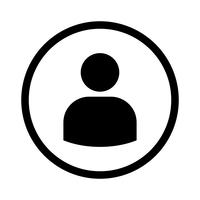 1 Jefe
2 Técnico
Responsable: Enrique Alexander Sandoval
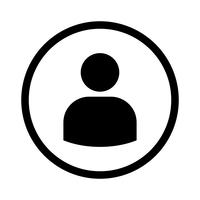 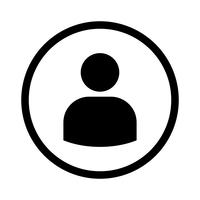 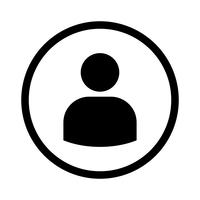 1 Jefe
2 Técnicos
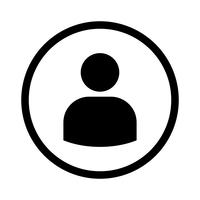 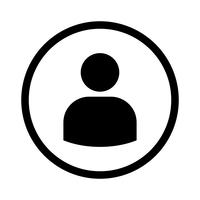 1 Gerente de Regulación Marítima
1 Técnico
1 Técnico
Responsable: Francisco Saca
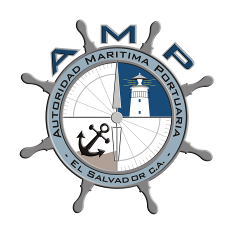 ORGANIGRAMA INSTITUCIONAL
Responsable: Nelson Raúl Quijada Lara
Responsable: Martha 
María Huezo
1 Jefe
3 Técnico Administrativos
1 Colaborador administrativo
4 Motoristas
3 Personal del Servicio
1 Colaborador de Mantenimiento*
Responsable: Mayra 
Violeta Melara
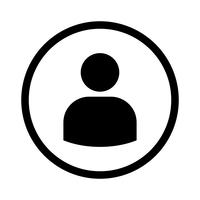 1 Oficial de Gestión Documental y  Archivo
Responsable: Cesar Vladimir Hernández
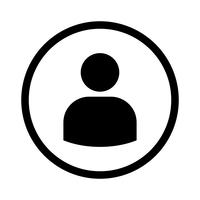 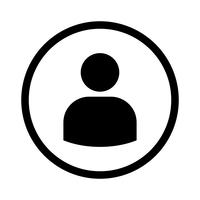 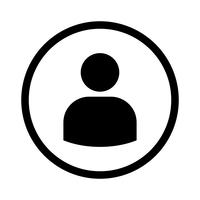 1 Jefe
2 Técnicos
informáticos
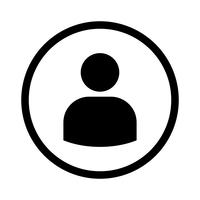 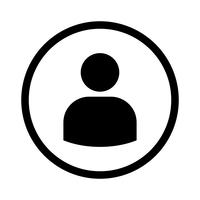 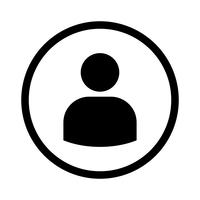 1 Jefe
1 Técnico
1 Técnicos
1 Gerente Administrativo
1 Jefe
1 Técnico
Responsable: Carlos Alejandro Flores
Responsable: Flor de María Rivas
Responsable: Dora Ilma Villalobos